Chemical Oxidant + Activator:Silica/Silicates
LA WDR Meeting July 17th, 2013
Submitted by: Regenesis, San Clemente, CA
Rationale For inclusion in General WDR:SILICA/SILicates
Approved under the current general WDR permit SINCE 2010
1,584 APPLICATIONS IN US and Canada
148 APPLICATIONS IN California
On the market for 8 years (2005)
Leaves only non-toxic soil-like residuals (silica/silicates)
Highly effective contaminant oxidation
Known for safety and ease of application
Identity of Reagent
SILICA
Chemical Name: Silicon dioxide
Formula SiO2
Common names:  silica, silica gel
Silicates
Chemical Name: sodium silicate
Formula NaxSiyOz  
Common Names: silicate
Chemistry
CALCULATED STRUCTURE
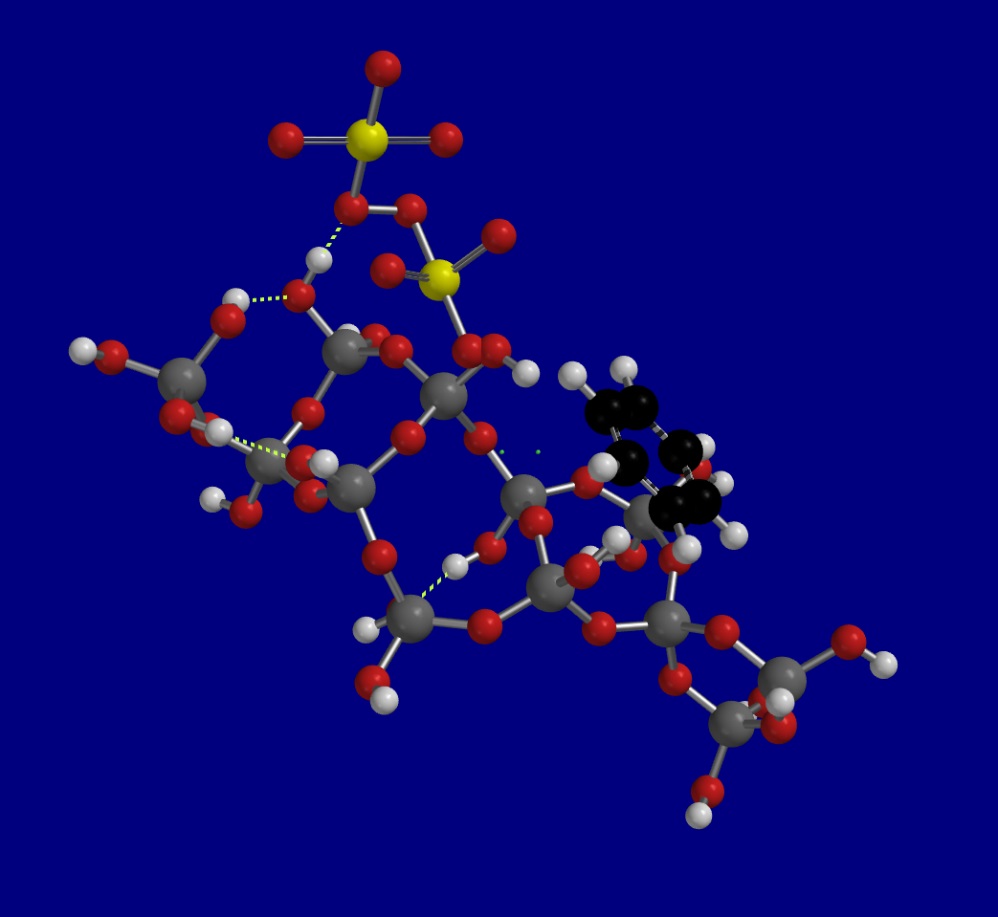 Oxidant
Silica surface Catalyst
Sorbs contaminants
Sorbs oxidizers
Percarbonate
Persulfate
permanganate
Catalyzes oxidation
Contaminant
(Benzene)
Catalyst
(Silica)
Applications in Los Angeles AREA
INSERT MAP
REPRESENTATIVE Case Studies
31 Case studies POSTED ONLINE (Click Here)
TYPICAL APPLICATION APPROACHES: 
DIRECT PUSH
PERMANENT INJECTION WELLS
SOIL MIXING
EXCAVATIONS
Contaminants: BTEX, TPH, PCE, TCE, DCE, VC, TCA, MTBE, etc.
California case studies
Industrial facility, Hollywood ca – vadose zone soil mixing
FORMER GAS STATION, CULVER CITY, CA – DIRECT PUSH INJECTION
INDUSTRIAL DRY CLEANER, CA – DIRECT PUSH INJECTION
FORMER INDUSTRIAL FACILITY, HAYWARD, CA – SOIL MIXING
MANUFACTURING FACILITY, SANTA CLARA, CA – DIRECT PUSH INJECTION
INDUSTRIAL SITE, ATTLEBORO, MA – INJECTION WELLS
FORMER GAS SERVICE STATION, BRONX, NY – INJECTION WELLS
Rationale For inclusion in General WDR:SILICA/SILicates
Approved under the current general WDR permit SINCE 2010
1,584 APPLICATIONS IN us and Canada
148 APPLICATIONS IN California
On the market for 8 years (2005)
Leaves only non-toxic soil-like residuals (silica/silicates)
Highly effective contaminant oxidation
Known for safety and ease of application